This is a custom version of Splat! designed to work in Google Slides.
Splat!

Set 2.4

This set includes the numbers 12 - 20.
You can download more free sets here.
Steve Wyborney
18
How else could you know?
Let’s look under the splat to see how many shapes are there.
How many blue shapes do you see?
Splat!
How many shapes are under the splat?  How do you know?
What can we learn from this picture?
www.stevewyborney.com
Steve Wyborney
16
www.stevewyborney.com
Steve Wyborney
17
www.stevewyborney.com
Steve Wyborney
20
www.stevewyborney.com
Steve Wyborney
14
www.stevewyborney.com
Steve Wyborney
19
www.stevewyborney.com
Steve Wyborney
15
www.stevewyborney.com
Steve Wyborney
16
www.stevewyborney.com
Steve Wyborney
Splat!  Set 2.4
(for Google Slides)
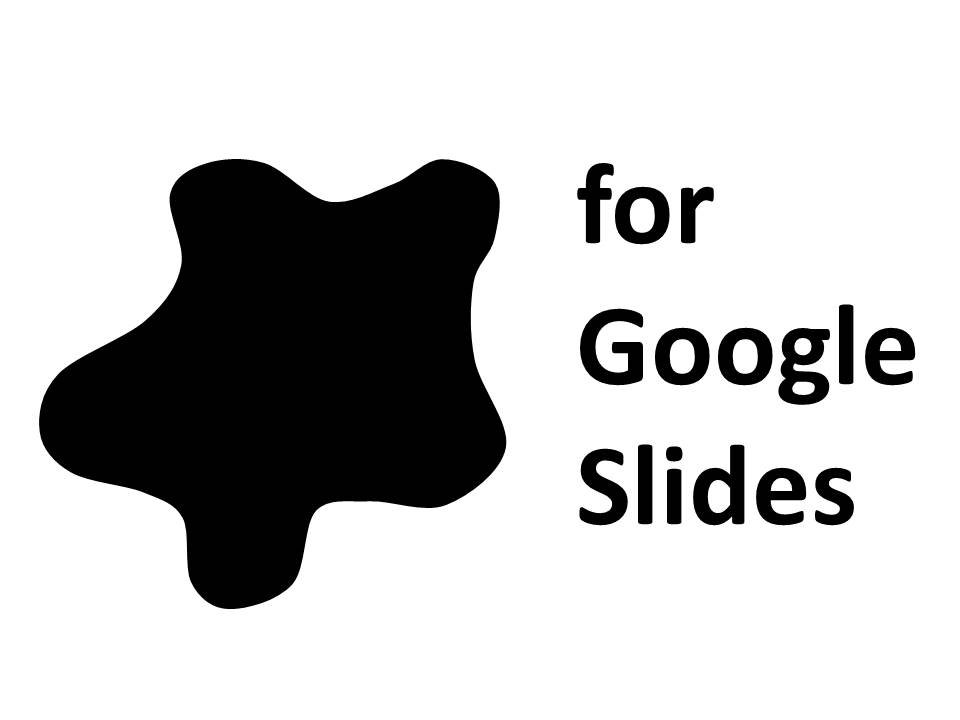 Click here (or on the image) to download more Splat! sets for Google Slides.
Other Downloadable Resources
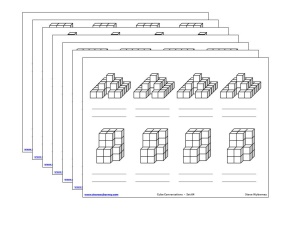 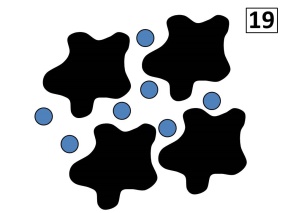 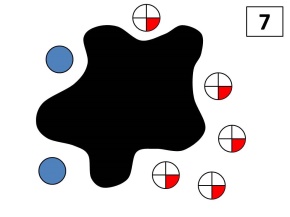 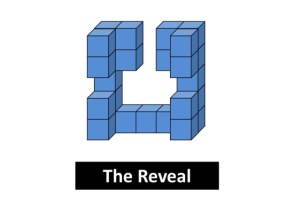 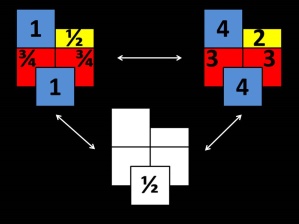 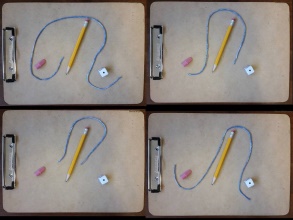 50 Splat! Lessons 
(for PowerPoint)
20 Fraction 
Splat! Lessons
(for PowerPoint)
80 Cube Conversations
Lessons
80 Printable Cube 
Conversations Pages
The Estimation Clipboard
3 Powerful Tile Strategies (and 40 new downloadable pages)